Today’s Agenda: 9/2/14
Students will complete warm-up.

TO: What are the levels of organization within the human body as well as the major structures of each?

Homework - read pages 59-72 in your textbook (stop at the heading "Body Positions").

Homework - study for directional, cavities, and quadrant quiz on Thursday.  You will not be given a word bank.

Students will have remaining class time to turn in Directional Term Song on Edmodo (ybbstb).
A Dutchman, Anton van Leeuwenhoek, invented the microscope in the 1600’s while trying to get a closer view of the weave of fine cloth.
 
He experimented with various sets of lenses and was astonished to find that pond water, tartar from his teeth, and other substances contained tiny living organisms.
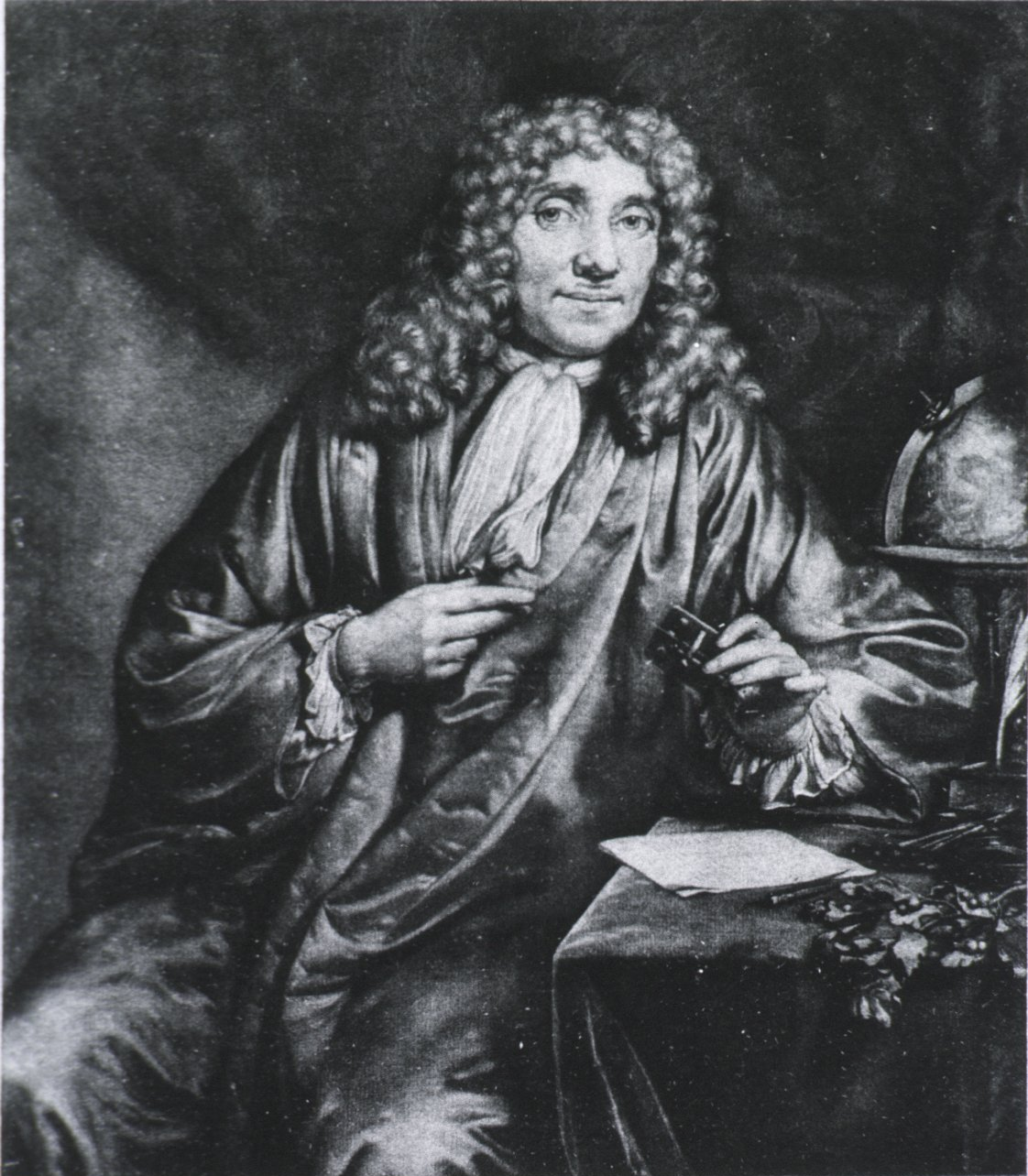 With his discovery, researchers could now determine that the cell was the unit of life in the human body, and its organization into tissue, groups of tissues to make an organ, and organs to make systems.   

This concept is known as the levels of organization.
Cytology is the study of cells, including their origin, structure, functions, and pathology.
 
Histology is the study of tissues.
 
There are four basic types of tissues:
 
	1. epithelial
	2. connective
	3. muscle
	4. nerve
1.  Epithelial tissue -  found throughout the body, makes up the covering of external and                             internal surfaces
	
Pick 2 examples:  skin, linings of digestive system, urinary system, respiratory system.
Connective tissue- most widespread tissue type in the human body.
        - It forms bones, cartilage, tendons, ligaments.
        - It provides a framework for the body, holds 	organs in place, connects body parts, and 	allows for movement of joints.
 - It also supports the body’s nerves and 	capillaries.  
	
Example - Fat (adipose tissue)
              - Is a type of connective tissue that 
	provides storage of energy in the body 
	and insulates against heat loss
Muscle tissue – categorized as :  
 Voluntary – conscious control of the person
Skeletal – muscle; aka striated





 Involuntary – little or no control over the   
                            movement
Smooth – found in walls of hollow internal structures; pick 2 intestines, bladder, blood vessels, uterus
Cardiac – heart muscle under electronic control
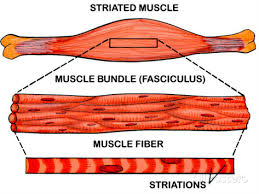 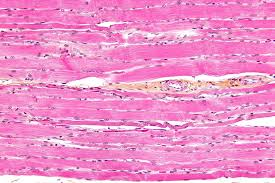 Nervous tissue – makes up the nerves and is 	specialized to conduct nerve impulses

Pick 2 examples:  brain and spinal cord, nerves throughout the body.
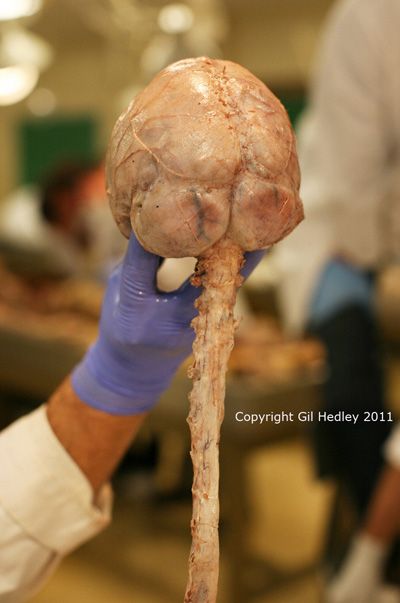 The four tissues types combine in various ways to produce organs.
 
Organs are body structures that work in harmony within body systems to carry on specialized functions in a living being.
Internal organs of the body are called viscera and are located in the various body cavities. 

Not all organs are internal and not all are localized like the heart and liver.  

Sweat glands, hair, and skin are also considered body organs.
A Body System is comprised of several related organs that work together to perform a complex function.
 
There are 11 body systems:
 
 1.  Cardiovascular 
      system -  heart, blood 
      vessels
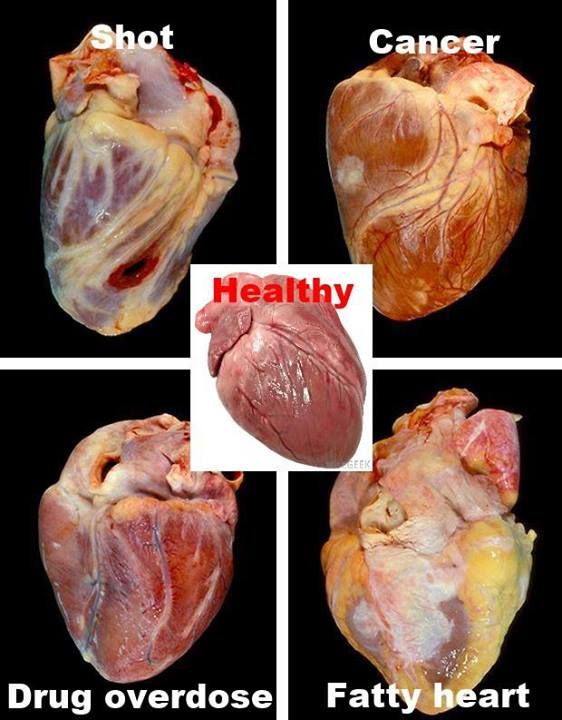 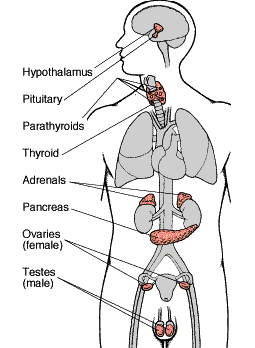 2.  Endocrine system – thyroid gland, pituitary gland, adrenal glands, testes,  ovaries, parathyroid gland, pineal gland
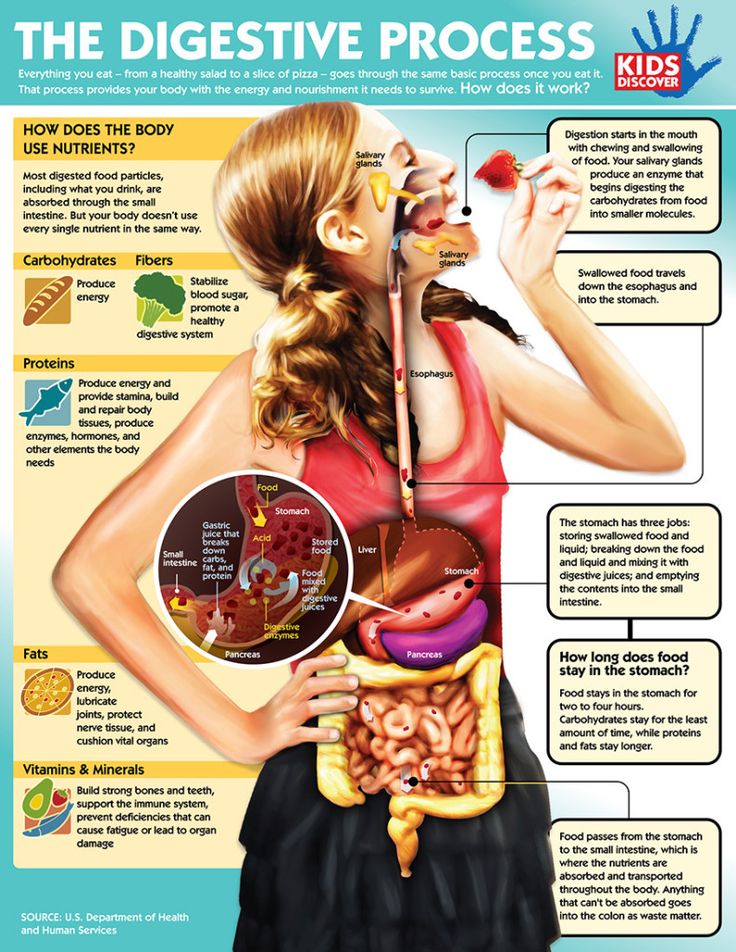 3.  Digestive system – mouth, pharynx, esophagus, stomach, small intestine, liver, gallbladder
5.  Integumentary system – skin, sweat glands, sebaceous glands, hair, nails
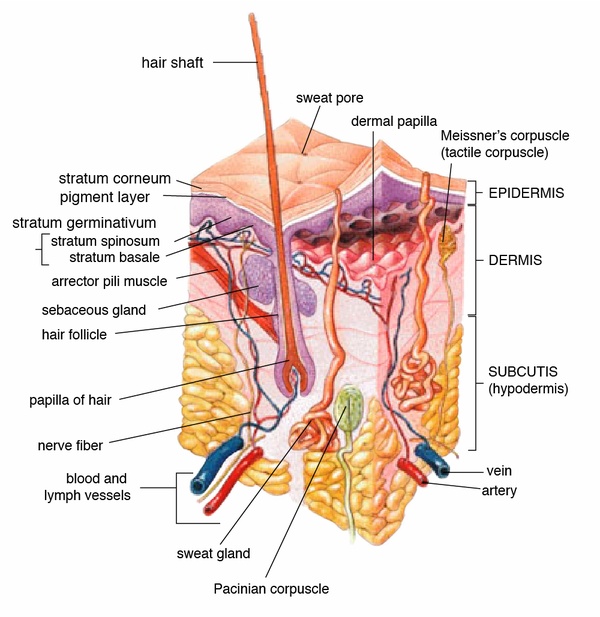 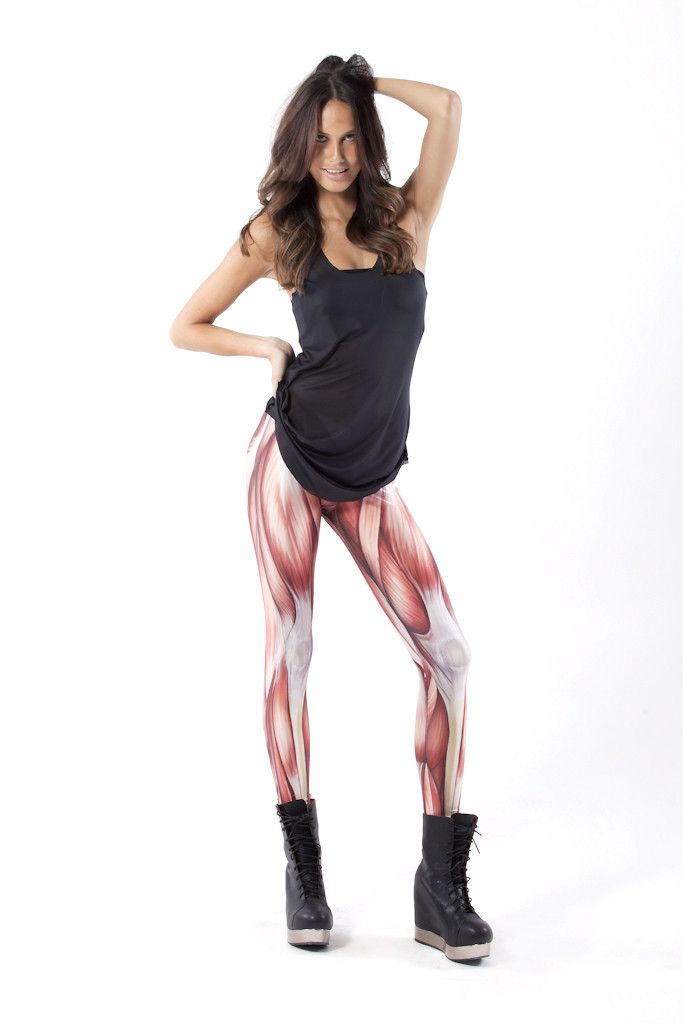 6.  Musculoskeletal system – muscles, tendons, bones, joints, cartilage
7. Nervous system – brain, spinal cord, nerves
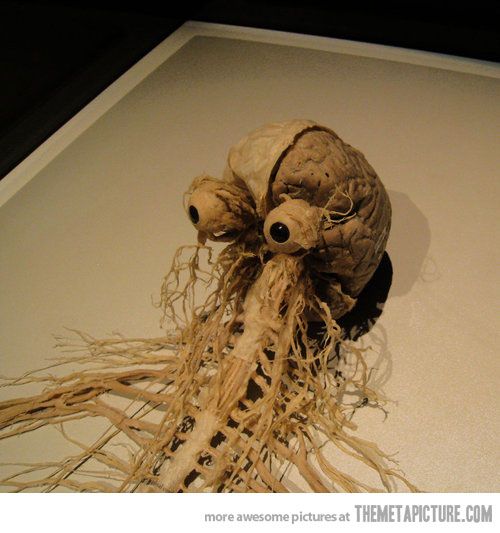 8.  Respiratory system – nose pharynx, larynx, trachea, bronchial tubes, lungs
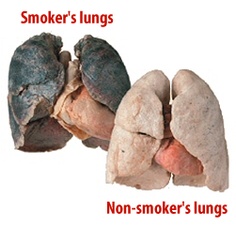 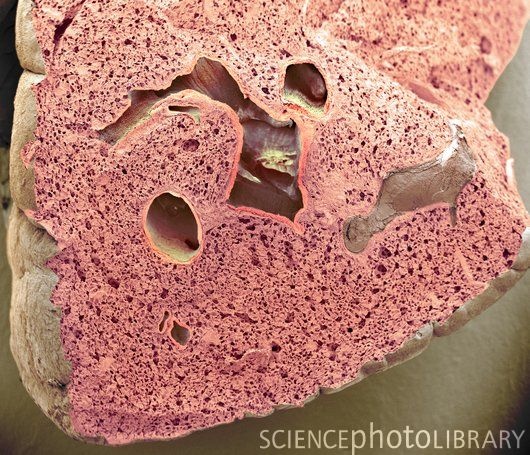 9.  Reproductive system – testes, prostrate gland, ovaries, fallopian tubes, uterus
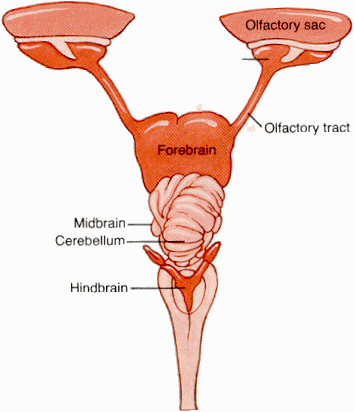 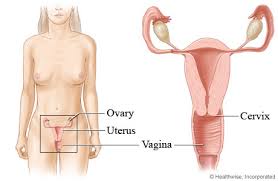 10.  Special senses – eyes, ears, nose, tongue, sensory organs of skin
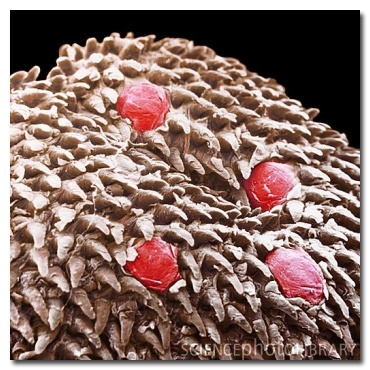 11.  Urinary system – kidneys, ureters, urinary bladder, urethra
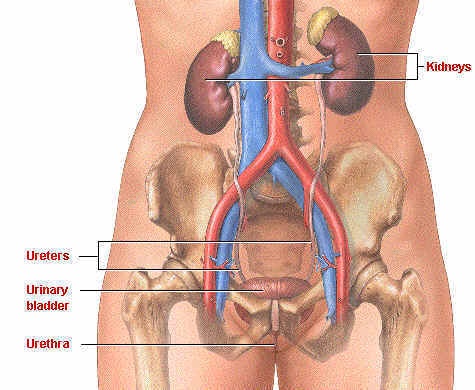 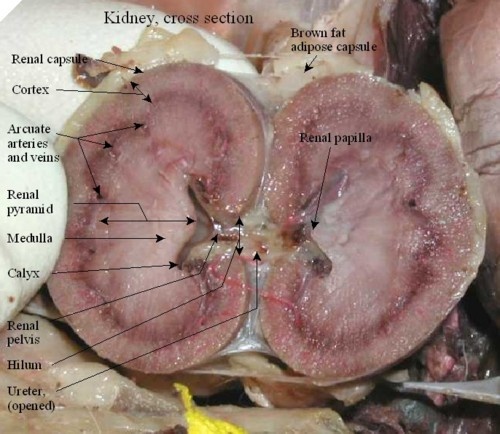